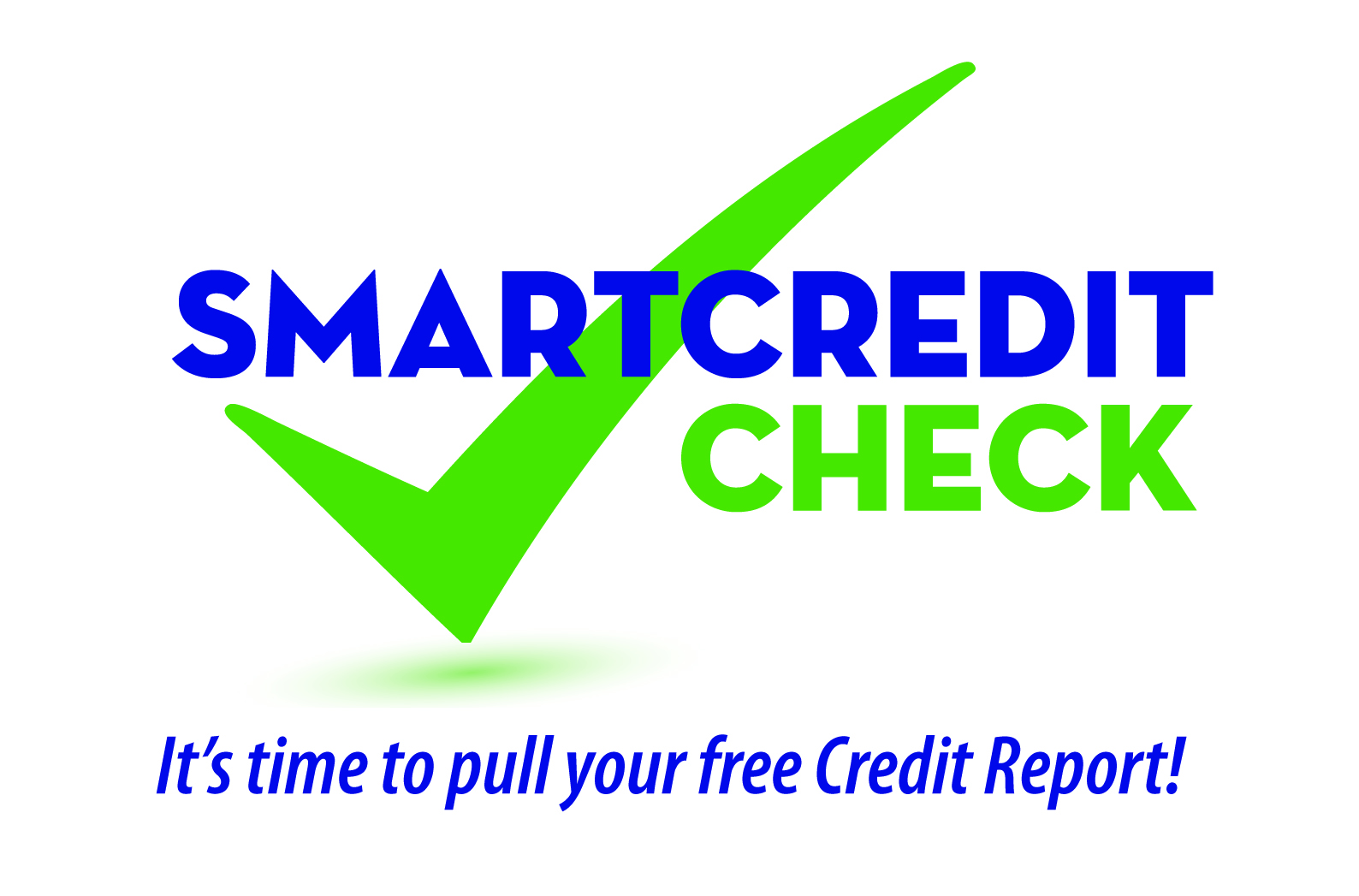 Consumer Credit Report Reviews:
Helping Members While Helping Our CU Grow
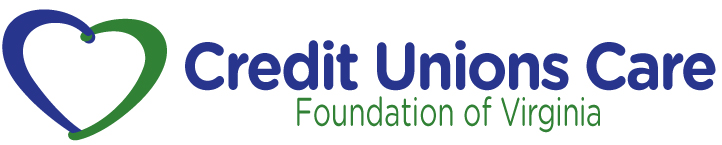 [Speaker Notes: WELCOME AND INTRODUCTIONS
(Optional) Ice Breaker Handout: For seminar attendees to complete prior to the start of your presentation. Distribute as attendees are filling up the room. Choose to go over the answers or provide answer sheet.


Introductions: By CU rep/speaker
 Format: Informal, interactive session.
1 1/2 hours long
One 5-minute break
Bathroom Locations
Cell phones off
Activity handouts
Class Participation

Q&A: Discussion and participation are a large part of the program. If you have experience or knowledge in some aspect of the training material, please share your ideas with the class.  

One of the best ways to learn is from each other.  You might be aware of some method that has worked well for you or some pitfall to avoid.  Your contribution to the class will make the learning experience that much better.]
Campaign Objective
Through the SMART Credit Check Campaign Virginia credit unions want to remind Virginians to check their credit report periodically for errors and warning signs of identity theft that could lower credit scores, and hurt them financially.
[Speaker Notes: We’ve joined the Credit Unions Care Foundation and other credit unions across the state in a collaborative campaign, called SMART Credit Check, to help members and potential members:
Understand why it’s important to pull their credit report;
To remind them to review their credit report to check for errors and signs of identity theft; and, 
To show them how they can use their credit report as a tool to improve their credit and credit score.

We joined this collaborative campaign as it:  
Provides member benefits;
Supports credit unions’ cooperative principals;
Leverages cooperative force for greater impact in the marketplace; 
Builds Credit Union Industry awareness; and, 
Can generate business opportunities for us.]
Today’s Agenda
How a member can order their free credit report

How to review a consumer credit report with a member to identify errors and identity theft 

How to counsel a member to:
Correct errors on their credit report
Monitor for and combat identity theft
Improve/build their credit

How to identify opportunities for the Credit Union that benefit the member
[Speaker Notes: With the goal of the SMART Credit Check campaign in mind, today’s seminar objectives are to provide you with information on how to:  

1. Instruct a member to safely order their free credit report

2. Review a consumer credit report with a member to identify errors and identity theft

3. Counsel a member:
On how to correct errors should one be detected on their credit report
On how to combat identity theft and what they should do if they become a victim
On improving and/or building their credit in general

4. Identify opportunities for the Credit Union that benefit the member such as:
Higher priced loans/credit cards at other institutions which we can convert to a lower rate loan at the credit union, as well as
Additional opportunities to match other credit union products and services to our members’ needs such as online bill pay and account alerts which can help protect a member from identity theft or help them avoid late fees, or a secured credit card to help build credit.]
Our Credit Union’s Activities
Campaign Dates: January 2015
Member Events
Member Education Seminar(s) on XXXXX
One-on-One Credit Report Review appointments 
Marketing Components:
Press Release
Newsletter Article/Mass Email
Social Media
In-Branch Posters
[Speaker Notes: Speaker Notes: Customize this page to your credit union’s “SMART Credit Check” campaign activities.]
Credit Bureaus
Three Main Credit Bureaus (also know as credit reporting agencies)
TransUnion
Equifax
Experian

Credit reports from each bureau have different formats but contain similar information

Not all creditors report to all bureaus resulting in possible variations in credit reports and credit scores
[Speaker Notes: So let’s start with the basics:

In the United States, three companies, called credit bureaus or credit reporting agencies, are in the business of maintaining credit reports on each person who obtains any form of credit or debt. These three for-profit companies (they are not government agencies) – Experian, Equifax, and TransUnion – operate in the same fashion. They have arrangements with almost every major financial institution to report to them the status of their consumer debts. These companies then collect this information and compile credit reports.  

A credit report shows a consumers bill payment history among other things.  Credit reports are used to help lenders decide whether or not they will loan someone money.  Other companies may use it to help determine whether or not people are eligible for a service contract with them - like a cable company, insurance provider, or even a landlord. Think of it as a report card of how people pay their bills.  

It is also important to note that although all credit bureaus contain the same type of information they may not all contain the same information.
  
For example let’s say you have a credit card with a department store.  The department store may report their information to Experian, but not Equifax and TransUnion.  So the Experian report would have that credit line listed, but it would not be shown on the other two.  Most major credit cards report on all three, but it is not required so each creditor may not report to all bureaus.  

Credit bureaus can also sell consumers’ credit information to other companies (for marketing purposes) who are interested in issuing credit or insurance.  These are usually the “pre-approved credit” offers that people receive.  

By law consumers can stop the credit bureaus from selling their private information to lenders and insurance providers for pre-screened offers.  In your packet there is information from the Federal Trade Commission on what exactly pre-screened offers are and how consumers can opt out.  However, “opting-out” may stop consumers from receiving special offers sometimes sent by lenders or insurance providers which they might benefit from.

Handout - FTC Opt Out of Pre Screened Credit Offers
(Speaker Notes:  You can go over this handout or just refer to it depending on your time preference)]
Differences in a Credit Report
Types of Request
Consumer pulled credit report
Financial institution pulled credit report

Bureau “Hit”
Hard Pulls (applications of credit)
Soft Pulls (consumer or employer pulls, pre-approval inquiries)
[Speaker Notes: There are several different types of credit reports that can be pulled.  

A consumer version- is what members will get when they order their own free credit report from home.  There are subtle differences, but basically the consumer version is much easier for the average person to decode and understand.  The consumer version also contains the creditors contact address and phone numbers for dispute purposes.   

The Financial Institution copy may include merged bureau data, a credit score, different codes, and it may have a somewhat different layout.  They may not have employer data or medical financial data on these files and they do not contain creditor contact information.    

When a financial institution orders a copy of a member’s credit report it is because this individual has applied for some form of credit.  This is a “hard pull” or “hard hit” and in some cases may slightly lower the member’s credit score.  We will discuss how inquiries impact credit later on.  

The “soft pull” or “soft hit” occurs when a member orders their own report or when they receive a pre-approved credit invitation. These do not impact the member’s credit score in any way. Companies that the member has an existing financial relationship with may periodically review their credit standing, and this is generally done as a soft inquiry.  So even if the member has signed up to Opt-Out of pre-approvals, current revolving credit relationships (credit cards, personal lines of credit) will be reviewed.  Credit cards are also required to be reviewed for repricing in accordance with the CARD Act, which may even benefit members if their credit has improved  and they are offered a lower rate.   
 
Potential employers generally pull a different type of credit file provided by the credit bureaus, but they may pull a consumer bureau and this inquiry could show as either a hard or soft pull.]
How Members Can Order Their Credit Report
Online at annualcreditreport.com
From a secure server (preferably home)
May need access to personal financial files
Order all 3 at once or stagger requests; 1 report from one of the three agencies every 4 months

Call 877-322-8228

By mail: Annual Credit Report Request      P.O. Box 105281, Atlanta, GA 30348-5281
[Speaker Notes: The Fair and Accurate Credit Transactions Act (FACT Act) of 2003 was enacted to help consumers understand their rights and protect information in their credit reports, and to help consumers whose financial information has been stolen. As a result, individuals have the opportunity to request one free credit report per year from each of the three main credit-reporting agencies (Experian, Equifax, and TransUnion). 

Instruct members to order their credit reports from annualcreditreport.com (the official government sanctioned online source for free annual credit reports).  Members may also order by phone or mail. 

Members should consider staggering their requests throughout the year. For example, order a free report from Experian in January, then order a free report from Equifax in May, and then order a free report from TransUnion in September. Next year, start over with a free report from Experian.  This can help with ID theft monitoring should fraud activity show up on their reports. Although caution. This is not a foolproof system (i.e., the identity theft activity might not appear on the specific credit report requested but might be recorded on another bureau’s report).

Members can directly order a credit report from a credit bureau’s Web site, but if they do, caution them that these vendors also sell credit scores and credit monitoring services on their sites. Be sure they watch out for those small boxes that are pre-checked.  The member might accidentally enroll for the site’s “free-trial” monitoring that could end up costing them hundreds of dollars a year in monthly service fees.  If the site asks for a credit card number, then the member has authorized something that he or she may not need and should immediately terminate the session.  

Handout:  Tips for Pulling Your Credit Report

WEB RESOURCE: Credit Report Request Letter (print from the Web): https://www.annualcreditreport.com/cra/requestformfinal.pdf

NOTE- You may want to encourage members to order their own credit reports from home.  If they attempt to order these reports from the branch and cannot answer the security questions based on their personal finances, they will be denied access and told to mail in a request.]
If a Member is Denied Credit
Entitled to a free copy of credit file within 60 days of denial

Detailed instruction on how to order your report is included with denial letter

   Equifax		TransUnion	    Experian
   800-685-1111	800-916-8800	    800-583-4080
   www.equifax.com	www.transunion.com	     www.experian.com
[Speaker Notes: A member is also entitled to a free copy of their credit report if they are turned down for credit, insurance, employment or if they have experienced another so-called “adverse action” based on a credit report.  They will receive details on who to contact and how to order with their notice of adverse action.  

HOWEVER, the free credit report the member is entitled to must come from the credit reporting company identified in the notice /within 60 days of receiving the notice.

A Member may also be entitled to a free credit report if:
They believe their file is inaccurate due to fraud.
They are unemployed and intend to apply for employment within 60 days from the date of their request.
They certify that they are a recipient of public welfare assistance.]
What’s in a Consumer Credit Report?
Basic information
SSN, name, date of birth, address
Employment history
Alerts and consumer statements 

Creditors and payment history

Public record information
Bankruptcies
Tax lien 
Civil judgments

Inquiries
Loan/credit applications
Promotional  prescreen credit solicitations
Account reviews by current creditors
[Speaker Notes: So what’s in a credit report?
Identifying information like Social Security Number, name, address - even employment history.   Credit data is actually matched to one’s credit file by name and address - not by SSN as you might expect.  This is why Jr/Sr mistakes are so common on credit files.  

Credit reports may also include alerts (like a fraud alert or an active duty military alert) or a consumer statement (which is just information the consumer wants you to know about their credit file).  

Other items that show on a consumer credit report include: Details on accounts reported such as: payment history, type of credit (installment, credit, mortgage), limit, balance, opening date and account status. 

Some public records will also be displayed. 

Credit reports also shows credit inquiries. All Hard inquiries will show.  Soft inquiries may or may not be reported on a credit bureau, this varies based on the reporting agency.     



Source: Equifax]
What’s NOT in a Credit Report
Checking or Savings account data

Interest rates on lines

Bankruptcies over 10 years old

Collections or charge offs over 7 years old

Gender, ethnicity, religion, political party

Criminal records

Motor vehicle records

Actual items purchased by credit cards

Credit Score
[Speaker Notes: Speaker Notes:  Read the list and make a special note that the credit score is not contained on most credit reports.  

A few companies may provide scores, but they may not be using the Fair Issacs Corporation (FICO) score used by most lenders. There are several different types of scores including Beacon, Vantage, FICA, and independent scoring models used by regional lenders and reporting institutions.]
Let’s Take a Look
Report Number
Index
[Speaker Notes: Handout - SAMPLE CREDIT REPORT

So even though a credit report does not have a credit score, it has the key information used to determine a credit score.  Using some of the strategies we discuss later, you can help a member improve their credit report, which could potentially improve their credit score.  

But in order to do this you must have an understanding of what a credit report looks like and the information it contains. 

Speaker Notes:
Go over example Experian Consumer Credit Report with audience.  

Section 1
Contains the report number which the member will need to contact Experian online by phone or by mail.  

Section 2 
Contains an index to help the member navigate his or her way through the report.]
Potentially Negative Items
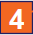 Current Status of Account
[Speaker Notes: Section 3  
The Potentially Negative Items section lists all accounts that could negatively impact the consumer’s credit score.  

Details on each line include: the creditor’s name and address, abbreviated account number, type of account and the terms.  This would also include any bankruptcy lien and judgment information obtained directly from the courts.  

Section 4
Shows the current status of each account.]
Accounts in Good 
Standing
Account Details
[Speaker Notes: Section 5
After the list of Potentially Negative Accounts you will find Accounts in Good Standing or accounts with a positive status.  These are the items that are viewed more favorably by creditors.

Section 6
Account details such as opening date, type of account and the most recent balance are show.]
Credit Inquiries
[Speaker Notes: Section 7
This section shows you who has made inquiries into the consumers credit file, or who has looked at their credit report. These include inquiries initiated by the consumer such as credit applications, insurance applications, or transfers of an account to a collection agency.  These inquires could potentially impact the consumer’s credit score.  As mentioned earlier, they are referred to as “hard pulls” or “hard hits.”]
[Speaker Notes: The following section includes requests for the consumer’s credit file that they might not have initiated.  

These requests would include pre-approved credit offers, potential employers, current creditors and a consumer requesting their own report.  

These types on inquiries do not negatively impact a consumers credit score.  These are the “soft pulls” or “soft hits” we talked about earlier.]
Personal Information
Address Information
[Speaker Notes: Section 8 & 9
Towards the end of the Experian credit report there is a section that contains the consumer’s personal identifying information such as name, social security number, date of birth, address, employers, phone numbers, and co-applicants and spouses.  

Be sure the member also reviews this section for accuracy!  Some of the most common reporting errors on a credit bureau are related to personal information:

Misspelled names/incorrect names (especially with Jr./Sr. situations as mentioned earlier) 
Incorrect Social Security numbers 
Inaccurate birth dates 
Inaccurate information about a spouse 
An out-of-date address 

Other common errors include: 
"Closed" accounts listed as "open" 
The same mortgage or loan listed twice 
Absence of major credit, loan, mortgage or other accounts that could be used to demonstrate creditworthiness]
Consumer Statement
[Speaker Notes: Section 10
The final portion of our Experian credit report contains any personal statement that the consumer may have attached to their credit file.  

These statements will remain as part of the report for 2 years and are visible to anyone who has permission to view the consumer’s credit file.  

There is also a short legal disclosure and contact information for the Experian office responsible for that credit file.]
How Long Data is on File
Positive lines - 10 years
Delinquent lines - 7 years
Collections - 7 years from date of last activity with the original credit grantor 
Bankruptcies 
Chapter 7 or 11 - 10 years from the date filed  
Chapter 12 or 13 - 7 years from date filed if discharged, 10 years if open or dismissed
Judgments  - 7 years (can be renewed) 
Unpaid tax liens - indefinitely
Paid tax liens - 7 years from paid/released date  
Inquires - 2 years
[Speaker Notes: Counsel members on the following, if necessary:

Positive trade lines are retained 10 years from the DLA (date last active/date of last activity).  Usually a two year payment snapshot is shown.  This can vary by bureau. 
 
If trade line indicates a delinquency, it will be retained 7 years from the DLA.  

Collection items paid or unpaid are retained 7 years from the date of last activity with the original credit grantor.

Bankruptcies - Chapter 7 or 11 will be retained 10 years from the original date filed if open, discharged or dismissed.  Chapter 12 or 13 discharged items are retained 7 years from the original date filed.  Open or dismissed will be retained 10 years from the original date filed.

Judgments are retained 7 years from the date filed but can be renewed when they expire.  Paid judgments drop 7 years from payoff date. 

Unpaid tax liens report indefinitely from the date filed.  Paid tax liens are reported 7 years from the paid/released date. Therefore paying off this debt may be a priority.

Inquiries are generally retained on the credit report for 2 years.   

It is important to review for accuracy with the member as both positive and negative information are used to calculate the member’s credit score. 

Source: Equifax]
What’s a Credit Score
A number which predicts credit risk
Based on information in a credit report
Shows “How likely someone is to repay a loan?”
Many different scoring systems
FICO Score
Vantage Score
Alternative Credit Score
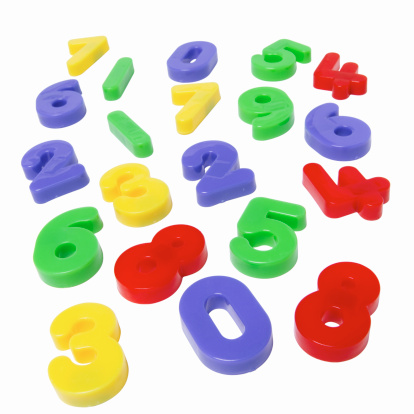 [Speaker Notes: You may noticed that members usually ask about their credit score – not their credit report but they should be concerned with both.  

A credit score is simply a number which predicts how much of a credit risk someone might be in the next 2 years and is based on information found in their credit report.  
The higher the number, the better
Credit Scores change over time and can even change daily, depending on payment history, current creditor reporting data and credit application requests.  

Most consumers believe all credit scores are the same. However, there are literally hundreds of different kinds of credit scores in use today.  Many of these are “pitched” directly to consumers.  It’s important that our members understand that credit scores will vary depending on what underlying credit report the firm is using to calculate the credit score.  

The “FICO” scoring system (generated by the Fair Isaacs Corporation) is the most widely used credit scoring model by lenders.  We will focus on this score for today’s presentation.  Members can purchase their FICO credit score at myfico.com for around $20.  These scores are generally NOT provided for free.

Stress to members that the content in their credit report is more important than their credit score.]
How is a FICO score calculated?
[Speaker Notes: Remember there are hundreds of scoring models, but this is the basic formula that is used by FICO.  Go over chart.

Payment history (35% of score)  Does the member pay bills on time?  
Score factors are weighed, recent activity will have a greater effect than older activity.   For instance, a 30-day late payment within the last 6 months will have a much greater impact than one that occurred 5 years ago.  It is extremely important to try to achieve an on-time payment record for at least a span of the last 24 months.  If a member is having a challenging month, bear in mind that being 3 weeks late on a monthly payment may mean they have a late fee, but it won’t be reflected on the credit file.  

Amounts owed to creditors (30%)  Does the member owe a lot of money to a lot of people?
This is sometimes referred to as the utilization ratio.  What the credit card balance is versus what the member has in available credit.  In other words if the available credit line is $1000 and the member has a balance of $500, then the utilization ratio is 50%. We encourage members to stay under 50% balance-to-limit utilization as a general guideline. Being close to the credit limit may be an indication that the member is close to being overextended.  This is one of the most common score detractors that we see, even for members with high-end credit scores. 

Length of credit history (15%) How long has the member had credit?
This is an important consideration when accepting balance transfer offers.  Advise members to retain accounts that have been open for a long time (generally more than 5 years).  If  there is a concern the member might not be self-disciplined to keep a credit card with a $0 balance, suggest they reduce the limit to avoid overextending.  If a revolving credit line is not used within 6 months, it doesn’t contribute much to the credit score.  So if a member is seeking to build or strengthen credit be sure they use it every few months then and pay it off when the bill comes.  Beware of financial institutions that charge an annual fee for inactivity or failing to meet minimum finance charge levels.  

New credit (10%) Is the member increasing debt obligations and searching for new credit?
Generally, an inquiry doesn’t have a huge impact on score, it is more the effect of “excessive inquiries.”  One inquiry will lower a member’s score a few points but it rebounds quickly. The effect of an inquiry, is short-lived and will have a greater effect on someone with a higher credit score than to a person with a lower score. Remind members to avoid excessive inquiries within a 24 month time frame, as repeated hard pulls may have a larger impact on credit score. Although special treatment is given to consumers applying for a mortgage, car loan, or a student loan.  When multiple applications of this type are initiated during a 30 day period they are bundled and treated as one inquiry (per type). 

Types of credit currently in use (10%)  Is there a "healthy mix”? 
Creditors want to see that an individual can use all kinds of credit responsibly, not just credit cards.  Many people think that by staying away from credit cards, or paying cash for cars, they will have great credit but staying away from credit doesn’t prove anything.  It is important to understand that having great credit means they have demonstrated the ability to handle different types of credit in a positive manner.]
A Poor Score is Bad for a Member’s Bottom Line
Avg. 60-month fixed rate auto loan for $18,000 in VA as of 09/2014
Source – myfico.com
[Speaker Notes: A low credit score may affect whether a member is approved for a loan or not, how much they qualify for, and at what APR.  The lower the score, generally the higher the APR will be and the amount they qualify for lessens.  With a low credit score there are limited choices and predatory lenders may take advantage of the situation with undesirable high rate loans.    

This slide demonstrates the significance and the financial impact that a lower credit score can have on a member’s bottom line.  

This information was collected from the “Myfico.com” website. It has a great calculator that shows average rates paid for different types of loans, and it shows how credit score impacts loan rates in various categories (auto, mortgage, credit cards…)

In this example, someone with a credit score in the “average” range of 690-719 will pay almost $4000 less in finance charges for the exact same car than someone in the lower score/higher APR range.  Predatory lenders make it easy to finance vehicles for people in the lower score range, but they typically set loan rates from 18% - 33%.   If you were offered and interest rate of 25% and wanted to keep your monthly payment at $350, you could only borrow $12,000.  Over 60 months, your finance charge would be almost as much as you initially borrowed - $9,134.78. 
 
And this is just for one car loan. Most people will have more than one car and car loan in their lifetime.  And imagine the difference over a 30 year mortgage.  We’re talking possibly ten thousands of dollars!

Speaker Notes: visit http://www.myfico.com/helpcenter/autos/purchasing_new_car.aspx to update the following content on this slide:
FICO Score
APR
Monthly Payment
Finance Charge]
A Poor Score May AlsoImpact …
Housing choices
Ability to obtain utilities
Cell phone choices
Car insurance rates
Employment
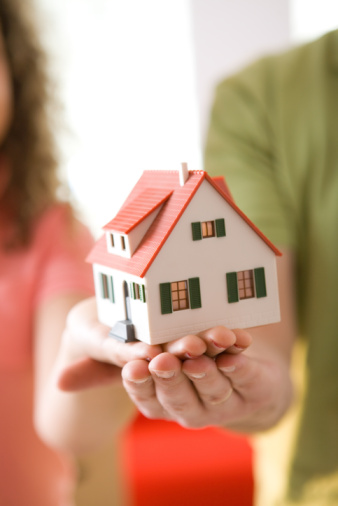 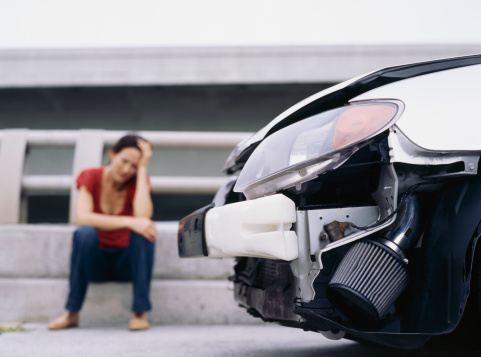 [Speaker Notes: Additionally, poor credit may also impact whether or not a member is able to rent an apartment, get cable, or qualify for a cell phone.  

Car insurance rates may also be impacted if someone has poor credit.  Why is that and what does credit have to do with driving? 

According to the Insurance Information Institute drivers with lower credit scores file 40% more claims, so…. 

"A consumer with bad credit is going to pay 20 to 50% more in auto insurance premiums than a person who has good credit," says Clarence Smith, former assistant vice-president at Conning & Co. On the other hand, having sparkling credit could land you lower rates. 

And many employers now pull credit as part of their employment screening process, so poor credit can also edge someone out of a job.  

All important information to convey to our members!]
Cross-Selling from Credit Reports the right way
Each credit report review provides opportunities for growth


Establish Authenticity: 
The Credit Union way by responding to the NEEDS of the member 
Suggestions should help build, repair, or improve our members’ financial standing
Establish lifelong relationship with our members and cement our role as their trusted financial partner
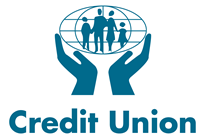 [Speaker Notes: Reviewing credit reports with our members puts them at ease and can help them improve their credit score and find ways to save money -- while helping our credit union grow.

Establish authenticity the right way.

I always say, “If it doesn’t feel right, then you aren’t doing it right.”  Offering members a solution from our credit union that improves their financial outlook is not selling, it is proactively helping.  In fact, we want every member we come in contact with to be offered a helpful suggestion.  Even denied requests can be offered counseling and helpful resources.]
Credit Report Reviews
Be a detective!

Set the stage, ask them questions:
Do you have kids, where do you work, what kind of work do you do?
“As we are doing this review, if I see potentially ways we could save you money, would you be interested in hearing how?”

Verify all information is free from error and/or identity theft
[Speaker Notes: Speaker Notes:  Modify the notes on the next few pages to your credit union’s practices.

When you sit down and meet with your member you have a unique opportunity to assist them.  So, start a conversation. If you don’t know them, introduce yourself and get to know them a bit before you begin so you will have a better understanding of how you might be able to help.  For example do they have kids, where do they live, where do they work, what kind of work do they do.   While getting to know your member a little better you will also gain invaluable information about their potential financial needs.

Also ask them “As we are doing this review, if I see potential ways we could save you money, would you be interested in hearing how?” This will give you an opening to start a conversation regarding a refinance should an opportunity come to light. 

Credit report scanning is a little like being a super sleuth, you have the basic facts, and need to determine if you can provide a helpful solution. Be on a mission to improve their monthly payment and their overall finance charge, detect errors and possible identity theft.  

When you discuss the credit report verify basic information:  address, employer, previous names. Make sure there are no errors.

Then verify each trade line, if a member does not remember the line/loan – make a note of it to revisit later or for the member to research. Is the borrower a possible co-signor?  Could be a sign of identity theft?  We’ll discuss later in the presentation how to handle identity theft.
  
If there is a mistake on their credit report, be sure they understand how to dispute errors.  We will also discuss how to do this in a minute.]
Credit Report Reviews
Scan the member’s credit report for:
Negative items on the credit report
Verify information is correct – don’t assume as this could be identity theft! 
 If necessary, counsel member on improving their credit 

Loans held elsewhere (e.g. auto, mortgage, equity)
Review high credit and current balance
Look at the remaining term
Ask member about current rates or calculate 
Can you save the member money by refinancing?
[Speaker Notes: Negative items:
If you notice any late payments ask them to verify its accuracy - if they simply forgot mention automatic bill pay, online banking and/or account alerts to help them protect their credit score by  avoiding a similar situation in the future.  

If the consumer’s credit report is riddled with late payments, judgments, or the like – still verify accuracy -- then ask them about their situation, and consider our institutions lending criteria.  If they disclose that they have terrible credit, you may want to focus on improving their credit with a secure credit card, and establishing a sound repayment strategy in their budget.  Counsel them on general credit repair techniques. They need advice from someone they can trust. We’ll discuss more in-depth credit building techniques in a minute. If cash flow is an issue ask if they have prepared a budget?  Refer to an upcoming credit union budgeting seminar and/or a credit union budget counselor. 

Loans held elsewhere:
Review existing trades held with other lenders.  Look for opportunities to refinance to lower-rate loans with us.

Special Note about Vehicle loans: 
	Sometimes our members are convinced to accept the dealer financing because it is easy and convenient, but run the numbers and see if we can save them money.  Make sure there are no prepayment penalties involved if it is a relatively new loan.]
Use credit report or ask member to obtain:
Original balance: 	$18,644
Original term:  		66 months
Payment:  		$338


Current balance:  	$14,241
Remaining term: calculate based on months left from original term
Current Rate: use rate information from previous 

New loan: 	$14,241
New term:  	48 months
New rate:  	Use our CU rates


Results shown in green 

Estimate only!  This is a guideline and should only be used to begin a dialogue with your member on saving money.
[Speaker Notes: Optional Slide:  Decide if this calculator might work for your credit union.  (See Credit Union Enrichment  Kit Document  11 – Excel Calculator.)  Alternatively, replace with  your own tools and work through an example of how to determine if refinancing is right for your members.
 
Speaker Notes:  Walk audience through the use of this calculator and state: This is an estimate for a conversation starter with a member only.  If refinancing might be feasible, inform the member that the actual credit union rate and savings will be determined by our loan officers based on his or her current credit and other criteria once an application has been submitted.  

Sometimes a member knows the interest rate that they are paying on a loan, but if the member does not know what their original interest rate was, you could use something like this simple calculator to help determine whether or not you can save them by refinancing. 
 
Using the credit report we can see the original loan amount and the consumer’s monthly payment.  Some credit reports also show term, but that varies based on the credit bureau provider.  If the term is not included in the credit report, you can ask the member what their original term was.  We can use this information to give us a rough idea of the interest rate they currently have.  Of course this does not take into account any loan add ons such as insurance so be sure to confirm this information with your member.

Then calculate the difference from their estimated current rate to the credit union’s “as low as” rate for this loan product for the remaining term on their existing loan to determine the approximate savings.

If refinancing makes sense, then ask the member to apply to determine the actual interest rate and saving and to proceed with the possible refinance.]
Credit Report Reviews
Scan the member’s credit report for:
How much do they owe in total revolving debt? 
Will they benefit with a debt consolidation, a credit card balance transfer, or  a combination of both?
Ask the member about their monthly cash flow?  Do they have a budget?

Other
No auto loan/Date car loan was paid off = new car?
Lack of credit lines = secured card
Recent credit inquiries = what are they shopping for?
Credit lines with little or no balance = investment x-sell?
Sporadic late payments = online bill pay
[Speaker Notes: Total Revolving Debt: Many times the best solution is not moving credit card balances around.  When you offer a plan to transfer their debt to our credit union, be sure to explain how they should have automatic deposits to savings for the amount of their cash flow improvement, so that they will have their own resources to turn to and won’t have to resort to credit cards the next time they face an unexpected expense.  Sometimes you can’t offer a loan for the full amount they need for debt consolidation, so think of it as a 5 year plan.  Help define a strategy where they can make incremental improvements.  Success propels success.  Once they are making progress, they will feel better and want more of feeling better!!  Be sure to ask the member if they have a budget, sometimes just helping a member prepare a budget can help them organize and manage their finances and allow them to come up with a strategy to pay down debt.  

Other:
If the member doesn’t have a current car loan that could also be a sign that they might be in the market for a new car.

No/few credit lines?  Perhaps they might benefit from opening a secured credit card.  

Ask about recent credit inquiries - to verify legitimacy and see if you might be able to assist them with a current need.

Also notice if they have credit lines but do not carry a balance, this might indicate they have a high income or that they are more focused on savings so they keep their credit for emergencies.  Perhaps they might benefit from meeting with our investment advisor for a savings check up or a financial planning session.]
Help Members ImproveTheir Credit Scores
Urge them to:
Pay all bills on time 
Sign up for online bill pay and account alerts
Develop a budget 
Watch the utilization ratio
Avoid closing all old accounts 
Avoid a flurry of new accounts
Be a cautious co-signor
Read new banking/credit card disclosures
Pay all bills regardless to whom & even if small!
[Speaker Notes: Here are the tips to help members improve their credit and credit scores I promised earlier.  Some of these I’ve mentioned earlier, but it’s good to recap so you can go over these concepts with our members:

Pay bills on time - develop a budget to pay down their debt if necessary.  This is also a good opportunity to offer online bill pay services and demonstrate account alert options.  Again, do we have any budget financial education classes coming up that the member might benefit from?  Would a one-on-on budget counseling session be appropriate?

Watch utilization ratio/closing all old accounts - A common misconception about credit scores is that you should close old accounts. Doing so, however, could lower your credit score. How? It raises the utilization ratio and it could impact the length of credit history if they close an old account.  
 
Owing $5,000 on a credit card when you have a $20,000 maximum on all your credit cards (utilization ratio of 25%) is a lot better than owing $5,000 when your limit is only $7,000 (utilization ratio of more than 70%). So it is best to keep account balances low.  There is much debate on this subject but all credit experts agree that a utilization ration of 50% or more hurts your credit score.  

 A good rule of thumb is to close old accounts only if you don’t plan to apply for a loan within the next few months. And then close department-store accounts and new cards first.

Be a cautious co-signor  -  Usually a person needs a co-signor for a reason, encourage the member to think twice about being a co-signor for anyone, and to keep in mind that once you are a co-signor you are equally responsible for those bills!!!  

Pay all bills - Believe it or not, those unpaid library fines can work against you if they’re reported to a credit-reporting agency. The amount of the unpaid balance and from whom doesn’t matter—what matters is that you haven’t paid a bill, and that’s what potential lenders view negatively.]
Help Members ImproveTheir Credit Scores
Urge them to:
Contact creditors directly
Negotiate a payment plan
Request a more favorable reporting status
Pay down debt (especially credit card debt)
Consolidation loan
Obtain a secured credit card; pay on time
Look for/fix errors on credit report
[Speaker Notes: Encourage members to clean up any negative items if necessary.    

Handout:  Sample Creditor Status Change Request

Members should be urged to contact their lenders to see if they can negotiate a payment plan to bring accounts current or payoff accounts if needed.  They can also contact their lenders to request a more favorable reporting status.  For example a long time customer may have paid their bill late one month because they were away, sick, or for other reasons.  Suggest they send a letter (see sample handout) directly to the creditor and request the late payment be removed based on their history, relationship and the circumstances.   

Suggest applying for a secured credit card.  The member can utilize their savings account as collateral for their secure credit card, then use our card as you would any other credit card – make monthly payments and we report the activity as a line on their credit bureau.  So if the member uses the card and pays it on time each month, it could improve their credit and credit score.  However, I always advise that it takes a lot of positive information to outweigh the effects of negative information, it is not matched one-for-one.  It is very important to pay delinquent credit obligations off quickly as you apply credit building techniques, because if you simply obtain a secured credit card hoping that will improve your score, it won’t help much.

A secured credit card is also great for members such as young adults and new immigrants to start building credit. 

Also, it is important to understand how credit data is reported and refreshed.  For example let’s say we report to all three credit bureaus on the 3rd or 4th day of the month based on payments for the prior month, and balances as the last day of the prior month.  Although we send this credit file data on the 3rd or 4th, we have no control as to when the data will be updated in our member’s credit file.  It might take one day, it might take 12 days.  So a member may buy their credit score on the 2nd day of the month and it may be very different than the score on the 17th of the month.  We tell you this because it is important to inform members not to worry about their credit score number, it is more important to be concerned about their credit score behaviors that factor in to that number (i.e., if behaviors are consistent, your score will reflect that over time).

FOR ALL MEMBERS  – Make sure they check for, and correct, any mistakes on their credit report.]
How to Correct Errors
File a dispute with the credit bureau
Each bureau has their own online dispute form
Bureau has 30 days to investigate, notify you of results, and delete inaccurate information
Keep all records and notes
If you mail documents use registered mail
Disagree? Write a statement for your file
[Speaker Notes: A consumer credit report contains instructions to dispute information on the member’s file that he/she believes is inaccurate. Counsel the member to follow the instructions carefully. Online disputes are fast and convenient and some credit reports contain dispute forms to simplify the process.  However, members may not be able to include documentation to back up their side of the story.  So if there is proof that an item is wrong they should consider sending a written dispute with supporting documents.  

The credit bureau has 30 days to investigate, notify the member of the results, and delete inaccurate or unverifiable information.
 
However, if the member disagrees with the investigation results, they can write a dispute statement to appear in their credit file.

 For more information, go to the Federal Trade Commission’s “Fair Credit Reporting” fact sheet on the Web: pueblo.gsa.gov  (type “fair credit reporting” in the search box).

Handout:  Sample Dispute Letter]
If Member is anID Theft Victim
Follow our credit union’s operational procedures
Direct Member to:
Close affected accounts
Place a fraud alert on credit reports
File a police report where ID theft took place
File an “ID theft affidavit” with the FTC
1-877-438-4338
www.ftc.gov/idtheft 
Send copies to creditors registered mail and keep copies on file
Notify Social Security Administration and IRS
Reset passwords/PINs
[Speaker Notes: Speaker Notes:  Insert or discuss your credit union’s operational procedures when a member has notified you that they are a victim of ID Theft or fraud.

When conducting a review, demonstrate how the credit report is great tool to help identify if they are a victim of ID Theft – primarily through loans/accounts listed that have not be opened/used by the member.

If a victim:
 Instruct the member to act quickly.
Federal legislation—the Fair and Accurate Credit Transactions (FACT) Act—mandates sharing among all credit bureaus, so the member only needs to notify one credit reporting agency’s fraud unit if they are a victim of fraud. A fraud alert will be placed on each of their credit reports within 24 hours.
 Once the member places a fraud alert in their file, they’re entitled to order a free copy of their credit report from each of the “big three” credit reporting agencies. When they get them, they should review them carefully and look for inquiries from companies they haven’t contacted, accounts they didn’t open, and debts they can’t explain. Also, instruct them to check that all personal information (name, SSN, addresses, and employers) is correct. Then continue to check periodically—especially for the first year after the theft.
Members who have been a victim, or anyone who is concerned that they may be a victim can also place a “Freeze” on their credit file and no one can apply for new credit lines in their name without unlocking the credit files with a pin number.   To place a freeze costs about $10 for each bureau (so $30 total) but it is much cheaper than monthly monitoring fees.  However a freeze is only for new credit, so the member should continue to monitor existing lines carefully.  
 Instruct the member to use the FTC’s “ID theft affidavit” to contact each creditor (credit card companies, mortgage lender, credit union), and Social Security Administration to notify them of the fraud. 
When opening new accounts, use new PINs and passwords; avoid using mother’s maiden name, birth date, the last four digits of their SSN or phone number, or a series of consecutive numbers.
 Unfortunately, victims can be left with poor credit records if corrective action isn’t taken.

Handout:  What to do if you are a victim of ID theft 
Handout:  Credit Report Security Freeze]
Questions?
[Speaker Notes: Speaker Notes: 

Thank the attendees for participating in today‘s session.

Ask your employees when was the last time they pulled their personal credit reports.  Encourage them to pull at least one of their reports and review as if they were a “Credit Report Review Detective” for practice.

Ask them to complete the session’s evaluation form.


Optional additional training:  Consider conducting another session in smaller groups to role play conducting a Credit Report Review with a member.

Handout: Seminar Evaluation]
About Credit Unions Care Foundation of Virginia
Contribute to help meet the social, moral and economic needs of Virginia communities

Cooperation among credit unions and local charities

For donation options, see: www.creditunionscarefoundation.org
[Speaker Notes: Optional Slide About the Credit Unions Care Foundation of Virginia:  Discuss your relationship with the Foundation as your staff may get questions about this initiative.
  
-Launched in 2009, the Credit Unions Care Foundation of Virginia believes in furthering credit unions’ social mission by aiding our communities and offering a hand up to individuals in need.

-Supports charitable organizations, community groups and disaster relief activities, teaches basic personal finance concepts to all consumers, and helps individuals improve their lives through education.

-Their mission is simple: Build a better tomorrow by strengthening the world around us today.

The support of credit unions, individuals, and corporate contributions helps them fulfill the “People Helping People” mission. 

Focuses on five key areas: Community micro-grants, financial education, scholarships, disaster relief, and cooperation with and support of other credit union-supported charities.
To make a donation see www.creditunionscardfoundation.org or mail to:Credit Unions Care Foundation of VirginiaPO Box 11469Lynchburg, VA 24506
Handout: CUCF Brochure]